WELCOME TO ALL STUDENTS
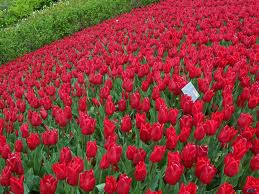 Teacher Identification  
MD. Aowalul Islam 
Assistant Teacher 
Panchurchak High School 
Joypurhat Sadar. 
Email: aowalulislam@gmail.com

English for today 
Class – Eight
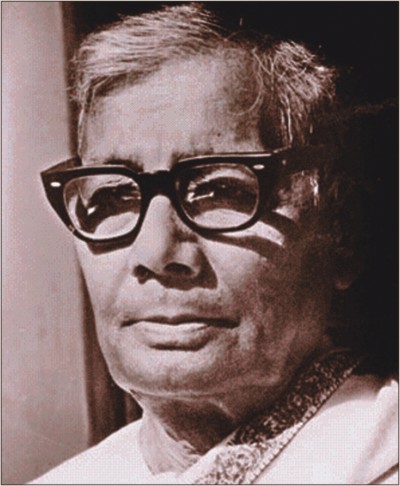 Do you know him?
Jasimuddin (1903-1976)
Look at the pictures
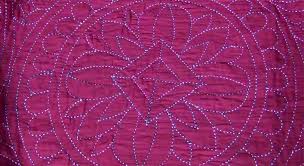 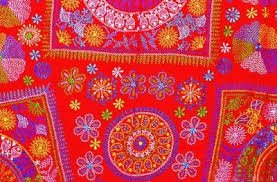 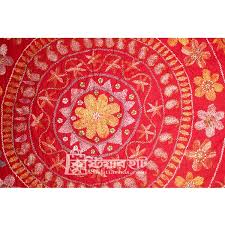 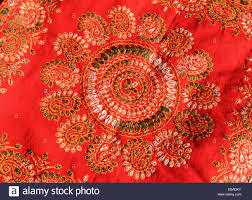 Can you tell about the pictures ?
Nakshi kantha
Our Today’s lesson is--
Nakshi katha 
Unit-1, Lesson-2
Learning Outcomes
By the end of the lesson, learners  will be  able to…
►tell new word meaning and read and understand text .
ask and answer questions
fill in the gaps
write a paragraph
We learned the meaning  of some new word
We learned the meaning  of some new word
Open the page at 3 of your text book and silent reading
Read the text  
Nakshi kantha is a kind of embroidered  quilt. The name was taken from the Bengali word, “naksha” which means artistic pattern. It is a kind of traditional craft and is said to be indigenous to Bangladesh and west Bengal in India.The art has been practiced in rural Bengal for centuries. The name “Nakshi kantha” become popular after the poet Jasimuddin`s  poem Nakshi kathar math was published in 1929. 
Traditional kantha s are made for family use.Old or new cloth and thread are used to make these quilts.Mymensingh, Jamalpur, Rajshahi, Faridpur, Bogra, and Jashore, are most famous for this craft. Now it is produced commercially. You can find them in many expensive handicraft shops in cities. The quilts are now great demand  because of the colorful patterns  and designs embroidered on them.
Choose the correct answer
(a)  Nakshi kanthas are a kind of---
√ iii. embroidered quilt
i. quilt
ii. song
iv. crop
iii. embroidered quilt
b.The word `quilt means`--
√ iv. covering
ii. covered
i. coverlet
iv. covering
iii. cover
c The word `embroidered ` means –
√ iii. stitched
i. inflated
ii. inflation
iv. understated
iii. stitched
(d) The word `traditional` means—
√ iii. conventional
i. rule
ii. Custom
iii. conventional
iv. convention
(e) The word `Nakshi kantha` comes from a/an --- word.
i. Burmese
ii. Bengali
iv. English
iii. Hindi
√ ii. Bengali
(f) The term `indigenous`means –
ii. Native
i. indigestible
iii. famous
√ ii. Native
iv. wild
(g) The word  `craft` means –
i. knack
ii. Property
√ i. knack
iv. liability
iii. asset
2. Answer the following questions from your reading of the above text.
a. What do you mean by Nakshi  kantha?
Ans: Nakshi kantha means a kind of embroidered quilt.
b. Why is Nakshi kantha our tradition?
Ans:  Nakshi kantha is our tradition because it is a kind of traditional craft and is said
c. Which districts are most popular for Nakshi kantha?
Ans: The districts of Mymensingh, Jamalpur, Rajshahi, Faridpur, Bogra, and Jashore are most popular for Nakshi kantha.
d. Why are the quilt now in great demand?
Ans: The quilts are now in great demand because of the colorful patterns and  designs embroidered on them.
c. Which districts are most popular for Nakshi kantha? 

 Ans: The districts of Mymensingh, Jamalpur, Rajshahi, Faridpur, Bogr, and Jashore are most popular for Nakshi kantha.
d. Why are the quilt now in great demand? 

Ans: The quilts are now in great demand because of the colorful patterns and  designs embroidered on them.
3. Fill in the gaps with appropriate word from your reading of the above text.
quilt. The name was
(a)
embroidered
Nakshi  kantha is a kind of
artistic
(b)
from the Bengli word, “Nakshi” which means
indigenous
(d)
craft and is said to be
(c)
traditional
It is a kind of
to Bangladesh and west Bengal in India. The art has been practiced in
rural
(e)
Bengal for centuries. The name “Nakshi kantha”
become popular after the poet Jasimuddin`s   poem “Nakshi kathar math” was published in 1929.
Home work
Write a paragraph about Nakshi kantha
THANKS TO ALL
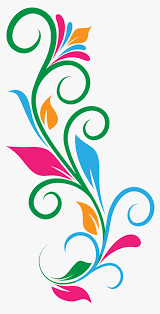 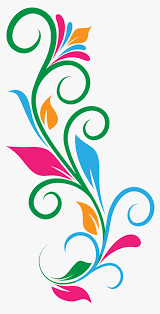 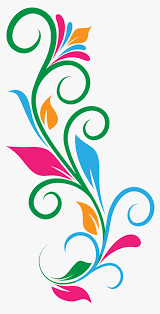